Animate pictures, clip art, text, and other objects
In the message bar, click Enable Editing,
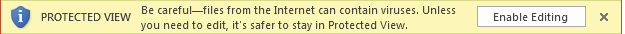 then press F5 or click Slide Show > From Beginning to start the course.
If the videos in this course don’t play, you may need to download QuickTime or just switch to PowerPoint 2013.
Animate pictures, clip art, text, and other objects
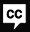 Closed captions
You can animate just about anything in PowerPoint 2013. And it's easy to do.
What is a PowerPoint animation? I'll show you.
This slide contains four objects: text, a picture, a chart and a shape.
And each one has a different type of animation assigned to it.
Press Shift+F5 to play the slide show from the current slide.
I built the slide so that each time I click a different animation plays.
First, the text. This animation is called Fly In. And I have it set so that each time I click a line of text flies in.
The picture has the Fade animation attached to it.
The chart uses the Wipe animation.
Each time I click, some bars wipe on, which makes it appear as though the bars are growing or drawing on.
And on the shape I applied the fill color animation, which changes the fill color slowly from blue to orange.
So as you can see, a PowerPoint animation is nothing more than something changing on a slide.
It can be motion, a fade, a wipe, colors, or a combination.
Now let's take a closer look at those animations. Here's the same slide with the animations removed.
To add an animation, you first select what you want to animate, choose an animation, and then modify it with effect options.
Click the text. Then go to the Animations tab, open the Animations Gallery, and select one.
You can keep trying animations until you find one you like.
Notice that every time you select one you see a preview. That's the default workflow for creating animations.
You make a change, then see a preview. Make another change, see a preview.
You can click here and turn off AutoPreview if you want. Then, you can click this button to preview animations manually.
If you don't find exactly what you're looking for, choose an animation that's close,
and then check out the effect options available for the animation.
In the case of Fly In, you can choose a direction, and then choose the sequence that you want to bring in the text.
As One Object or All at Once brings the entire block of text in at once. Or you can bring the text in By Paragraph.
Again, you can animate anything in three steps.
Select the picture, select an animation – this time let's choose Shape – and tweak it with an effect option.
For Shape, you can choose a shape and direction.
Select the chart, choose an animation, and choose an effect option. Let's bring the chart elements in by series.
Select the shape, choose an animation, then choose an effect option. In this case, we choose a color to fade to.
One more thing.
If you ever want to remove an animation, just select the object that has the animation applied to it,
and then click None.
With animations you can get as complex as you want, or you can keep it simple.
Up next, we'll take a closer look at animating text.
Press F5 to start, Esc to stop
1/5 videos
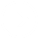 4:05
4:22
4:24
3:29
3:35
Help
Animate objects
Animate text
Charts, SmartArt
Custom
Feedback
Summary
Pictures, shapes
Animate pictures, clip art, text, and other objects
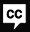 Closed captions
Many presenters these days are using less text and more things like
videos and charts to make their slides more visually appealing.
But there's no reason why text can't be used effectively, especially with the help of animation.
You already saw how to add basic motion animations to text. But let's say we want our text to really have a visual impact.
Before we even add animation to this slide,
we can add impact by rewriting the text to use fewer words and choosing words that are more direct.
Then, we can choose font styles and sizes to turn the wall of words into organized information
that's easier to understand and remember.
Now we can add animation to the title to give it more impact.
Select the title. Then, go to the Animations tab and open the gallery.
Animations are divided into four categories.
Entrance animations bring an object into view on the slide, exit animations take an object out of view on the slide,
and emphasis animations add something to an object that's already on the slide.
Motion paths let you create custom animations by moving objects around on a slide. We'll go into those in the last movie.
Let's try zoom. This works but it might be more effective if the words came in one after the other.
In Effect Options for zoom we can choose a vanishing point,
but as far a sequence there's no choice for bringing the words in individually.
To get more options, click the dialog box launcher.
Now we have three tabs worth of options. Let's look around.
In Animate text, there's a By word option. Let's try that.
Interesting. It looks like each word is zooming in from its own vanishing point. Let's look at that option again.
Here it says percent delay between words. Let's see what happens when we make that 100 percent. Perfect.
In general, the best way to learn about animations is to experiment.
Start with a rough idea, and then check out the options until you find what you want. You may also find something better.
Now let's do something with this text.
I want all of it to be on the slide the whole time, but add some kind of emphasis as I talk about each line.
So we don’t want to bring the text in or take it out, but add an emphasis. What does Wave look like?
Interesting. I'll have to remember that one for another slide. But not for this one. What about Brush Color?
Looks like it's brushing color over the text one letter at a time.
I think this will work except for a few things. First I want it to go from a dark color to light.
We don’t see any change now because it's brushing white over white.
So select the text, and in the Mini toolbar, select a fairly dark blue.
Now the text is dark until we highlight it with the animation.
The last thing we need to do is bring the text on one paragraph at a time.
That should work. Press Shift+F5. Click and the title zooms in.
Then as we talk about the specifics, we click to add emphasis to each line.
Animation can do a lot to add meaning to your text.
For example, we're adding white color to the text as we move through the animation sequence,
which makes it appear as if we're building on the information.
Click the dialog box launcher. Click After animation, and select dark blue.
Now it appears as if we're moving from row to row without each line building on the previous one.
It's a subtle change but it does have an impact on how we present our information.
The bottom line: Effective text animation reinforces the meaning of the text.
Up next, we'll do more with animating pictures and shapes.
Press F5 to start, Esc to stop
2/5 videos
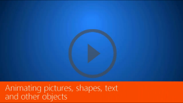 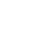 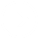 4:05
4:22
4:24
3:29
3:35
Help
Animate objects
Animate text
Charts, SmartArt
Custom
Feedback
Summary
Pictures, shapes
Animate pictures, clip art, text, and other objects
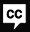 Closed captions
The process of animating any object is the same:
select what you want to animate, add an animation, then choose effect options.
Let's think about what we can do with this slide. The point of the slide is to introduce each person.
So, let's do that by using an entrance animation to bring in each picture.
Select the first picture, go to the Animations tab and open the gallery.
We could do a motion animation, like Fly In. But let's try a simple Fade animation instead.
That's nice, because it supports the design. Let's also do something with the shapes behind each picture.
For these we need to use an emphasis animation because the shapes will already be on the slide.
There's Wave again. It's interesting but we need something a bit more subtle. Like Fill Color.
And in Effect Options change the color to orange. That'll work.
Next we need to copy these animations and options to the other pictures and shapes.
Here's an easy way to do that. Select the first picture. Then, double-click the Animation Painter.
Now all you have to do is click the other pictures, and the animation and settings are copied.
Click Animation Painter again to turn it off.
Now we'll do the same for the shapes.
All the animations are in place but we're not done yet. Click Preview.
The animations play correctly, but not in the right order.
To fix that open the Animation Pane.
This is an essential tool for working with animations.
It lists all the animations in the order they occur, and the names of the objects that are being animated.
It's also a timeline that shows how long each animation runs. And it shows how each animation is triggered (or starts).
Notice that the names of the objects are not necessarily related to where they appear on the slide.
Click an object to see which animation is associated with it.
For example, the first picture is the first animation, but its name is Picture 3.
First let's put the animations in the right order. To do that, click an animation and drag it to a new position.
We want the first picture to animate with the first shape;
the second picture with the second shape; and the third picture with the third shape.
Click here to preview the animation. It looks like everything is running in the right order.
But next we need to change when the animations play.
Currently, each animation is set to start with a mouse click.
That means we need to click once to run a picture, then again to run the shape, then again to run the next picture, and so on.
What we want is for each picture to start with a click, and for the shapes behind each picture to start at the same time.
So here's how we fix that.
Right-click the first shape, and select Start With Previous.
Now the shape animation will start when the picture animation starts. Let's also do that with the two remaining shapes.
Press Shift+F5 to run the current slide.
When we click, the picture fades in and the shape changes colors. And that goes for the second and third picture and shape too.
Almost perfect. But let's do one more thing. These bars in the timeline display the duration of each animation.
Click the right border of each shape, and drag it to the left to shorten the duration of the color change.
Use the screen tip to set an end time of one second.
Of course you can do a lot more with shapes and pictures and clip art and all the other objects,
but now you have a good start.
Up next, let's take a quick look at some interesting things you can do with charts and SmartArt.
Press F5 to start, Esc to stop
3/5 videos
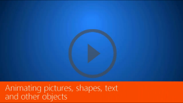 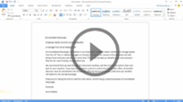 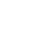 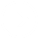 4:05
4:22
4:24
3:29
3:35
Help
Animate objects
Animate text
Charts, SmartArt
Custom
Feedback
Summary
Pictures, shapes
Animate pictures, clip art, text, and other objects
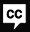 Closed captions
Charts and SmartArt are similar to text in that you can animate elements individually.
For charts the trick is to find an animation that makes sense with the chart style.
In this column chart, animations like Fly In or Bounce don't do much to help an audience visualize the data.
But let's try a Wipe. By default, everything wipes on at once. Go to Effect Options.
As you can see, we have lots of choices.
Let's stick with the upward direction, so it appears the columns grow as they animate on.
Down here we can choose to have all the elements in each series or each category animate on at once,
or each element in a series or category animate on. Let's try By Series.
So when we talk about the differences between the years, we can bring the three series in one at a time.
The only thing wrong is that the grid animates on too. And what we want is for the grid to be static.
These numbers correspond to the four animations associated with the chart.
Select the first animation, which is the one for the grid. And press Delete.
Now when we preview the animation, the grid is static.
You can animate a pie chart using the same logic.
Except you will use a Wheel animation, which wipes on the chart like a clock.
What kind of animation do you think would work with a scatter chart?
SmartArt animation works about the same.
You choose an animation that makes sense for how you want to bring in or emphasize the elements of the graphic.
We could use a Fade or Wipe animation for this organization chart, but something like a Zoom would work too.
Then, choose the sequence in which you want to bring the elements in.
For example, Level at Once brings all the elements in each level on one at a time.
Here's an interesting graphic.
In this one it would make sense to animate the gravity arrow flying down
and the lift arrow flying up, and the text fading in.
Here's how we do that. First select the Fly In animation. Then, in Effect Options, choose One by One.
Next open the Animation Pane. Select animation 1, which brings in the bar, and delete it.
Click Play from. So now we know the first animation brings in the gravity arrow.
Select the first animation, and in Effect Options, select From Top.
Select the second animation which brings in the gravity text, and choose Fade.
Then, do the same for Lift.
Now when we preview, everything plays the way we want it to.
So far, we have pretty much stayed with the default and built-in animations and options.
Up next, we'll get into ways to create custom animations with motion paths.
Press F5 to start, Esc to stop
4/5 videos
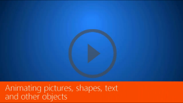 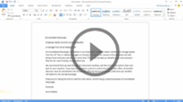 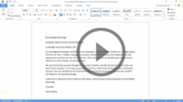 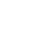 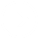 4:05
4:22
4:24
3:29
3:35
Help
Animate objects
Animate text
Charts, SmartArt
Custom
Feedback
Summary
Pictures, shapes
Animate pictures, clip art, text, and other objects
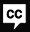 Closed captions
If you're the adventurous type, you can create some pretty amazing presentations with lots of motion path animations.
You'll see that it's not all that difficult once you get the hang of it. But let's start out small.
Click the shape called Behind shape 1.
Now if we add an entrance animation like Fly In, we can control where the shape ends up,
and the direction and sequence with Effect Options.
But we can't control where the shape begins or the path it takes.
To do that we need to use motion paths. Go down to Motion Paths and select Lines.
This is the motion path: the line describes the path;
the green arrow indicates where the shape starts; and the red arrow indicates where the shape ends.
Select the path. This half-transparent shape shows the shape at its end point.
Drag the red arrow and position the end point over the in-front shape.
Then, preview the animation. And the first shape moves behind the second one.
Motion paths can be a lot of fun.
Try some other ones, like arcs and loops.
Also, click Custom Path if you want to draw your own motion path.
Let's go back to the previous slide and add a motion path to Behind shape 2.
Use the Animation Painter to copy the animation.
Then, select the motion path, and move its end-point on top of the in-front shape.
Preview the animation.
The animation works all right, but the second behind shape ends up covering up the shape we want to keep on top.
This is a problem you'll run into more often when you're creating custom animations. But it's easy to fix.
Right-click the shape and click Send to Back, Send Backward.
Now preview the animation.
That's the way we want it.
You see, all the objects on the slide are organized into layers.
By sending the shape backward, we moved it to a layer behind the in-front shape.
Here's another thing you can do to create custom animations.
This ball shape actually contains 2 animations: a motion path that moves the shape horizontally,
and a Spin animation that makes the ball appear to roll as it moves.
To add multiple animations to an object, select the first animation in this gallery.
Then, click Add Animation to add the others.
Also, don’t forget about those additional effect and timing options.
Here's another way to open that dialog box in the animation pane.
Click the arrow next to the animation, and click Effect Options.
I added Auto-reverse to the animations so the objects return to their original positions.
So now you have everything you need to get started with animations in PowerPoint.
The best way to understand animations is to experiment on your own.
For more information, check out the links in the course summary.
Press F5 to start, Esc to stop
5/5 videos
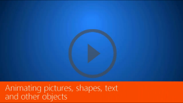 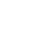 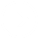 4:05
4:22
4:24
3:29
3:35
Help
Animate objects
Animate text
Charts, SmartArt
Custom
Feedback
Summary
Pictures, shapes
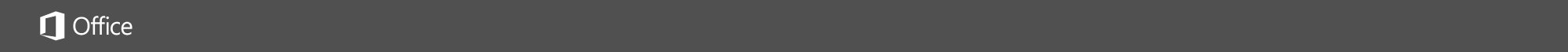 Help
Course summary—Animate pictures, clip art, text, and other objects
Course summary
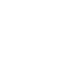 Animate just about anything
With animations you can get as complex as you want, or you can keep it simple. To add an animation, you first select what you want to animate, choose an animation, and then modify it with effect options. Go to the Animations tab, open the Animations Gallery, and select an animation. Notice that every time you select one you see a preview. That's the default workflow for creating animations. You make a change, then see a preview. 
Animate text, as well as pictures, shapes, charts, and SmartArt graphics
Many presenters use less text and more things like videos and charts to make their slides more visually appealing. But there's no reason why text can't be used effectively, especially with the help of animation. Add impact by rewriting the text to use fewer words. Then, choose font styles and sizes that make your information easier to understand and remember. And add animation to give it more impact. Also, learn how to use the timeline to change the duration of each animation.
Customize with motion paths
You can create some pretty amazing presentations with lots of motion path animations:
On the Animations tab, click More in the Animation Gallery, and under Motion Paths, do one of the following:
Click Lines, Arcs, Turns, Shapes or Loops. The path chosen appears as a dotted line on the selected object or text. The green arrow indicates the path’s beginning and the red arrow indicates its end. Drag either end to put the endpoints where you want them.
Click Custom Path. When you click where you want the motion path to start, the pointer becomes a cross-hair. 
To draw a path of connected straight lines, click where you want the motion path to start. Move the pointer and click to create a line between the two click points. Move and click again to draw another line. Double-click to stop drawing lines.
To draw a freehand path, click where you want the motion to start. Hold the left mouse button and move the pointer on the path that you want the object to follow. Double-click at the motion’s final end point.
See also
More training courses
Office Compatibility Pack
Create custom animation effects
Press F5 to start, Esc to stop
2
3
4
1
5
6
7
8
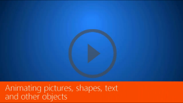 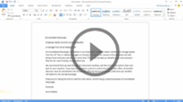 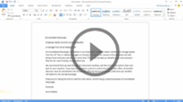 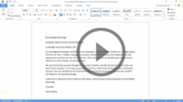 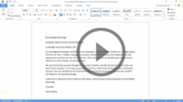 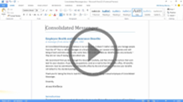 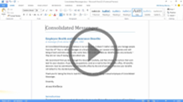 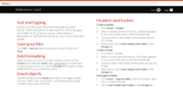 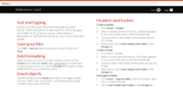 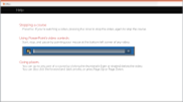 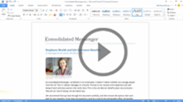 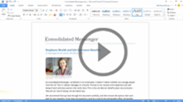 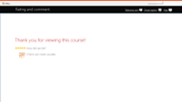 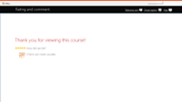 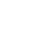 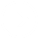 4:05
4:22
4:24
3:29
3:35
Help
Animate objects
Animate text
Charts, SmartArt
Custom
Summary
Feedback
Pictures, shapes
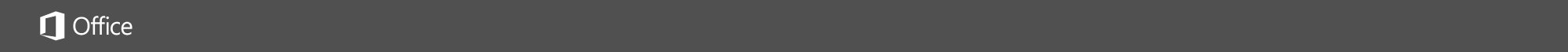 Help
Rating and comments
Course summary
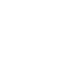 How did we do? Please tell us what you think
Thank you for viewing this course!
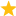 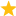 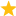 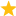 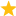 Check out more courses
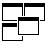 Press F5 to start, Esc to stop
2
3
4
1
5
6
7
8
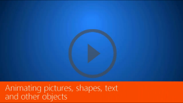 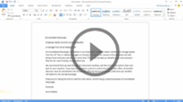 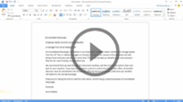 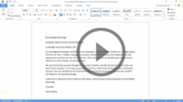 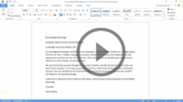 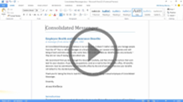 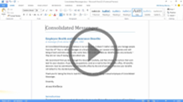 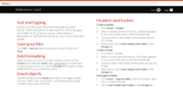 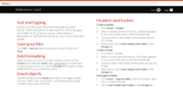 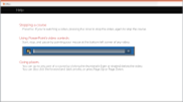 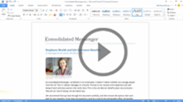 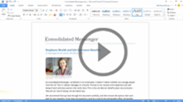 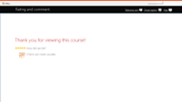 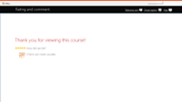 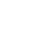 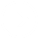 4:05
4:22
4:24
3:29
3:35
Help
Animate objects
Animate text
Charts, SmartArt
Custom
Summary
Feedback
Pictures, shapes
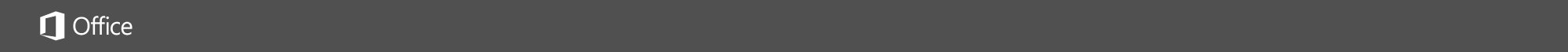 Help
Help
Course summary
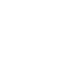 Using PowerPoint’s video controls
Point at the bottom edge of any video to start, stop, pause, or rewind. You drag to rewind.
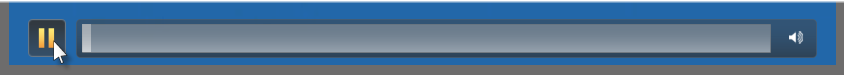 Stopping a course
If you’re viewing online, click your browser’s Back button. If you’re viewing offline, press Esc. If you’re watching a video, press Esc once to stop the video, again to stop the course.
Going places
You can go to any part of a course by clicking the thumbnails (light or shaded) below the video. You can also click the forward and back arrows, or press Page Up or Page Down.
If you download a course and the videos don’t play
Click Enable Editing                     if you see that button. If that doesn’t work, you may have PowerPoint 2007 or earlier. If you do, you need to get the PowerPoint Viewer. If you have PowerPoint 2010, you need the QuickTime player, or you can upgrade to PowerPoint 2013.
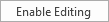 Press F5 to start, Esc to stop
2
3
4
1
5
6
7
8
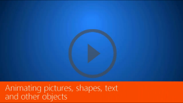 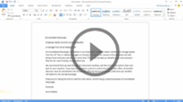 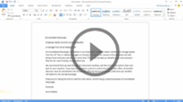 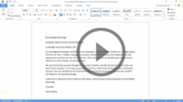 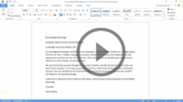 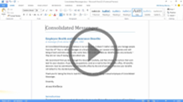 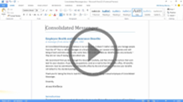 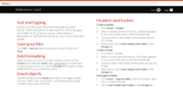 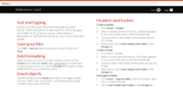 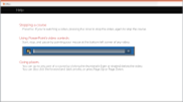 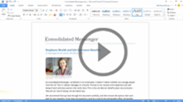 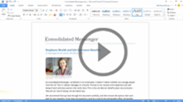 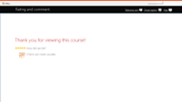 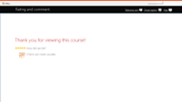 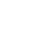 4:05
4:22
4:24
3:29
3:35
Help
Animate objects
Animate text
Charts, SmartArt
Custom
Summary
Feedback
Pictures, shapes